Texto Dramático
Prof. Ricardo Barrios
Un texto Dramático es…
Un texto con una estructura DIALÓGICA, que aborda conflictos humanos que generan polémica o DISPUTA. Está escrito pensando en una posible representación teatral.
Estructura interna
Presentación del conflicto
Protagonista y antagonista

Desarrollo del conflicto
Clímax o nudo

Desenlace del conflicto
Unidades temporales
Acto: unidad temporal mayor (generalmente 3 actos).
Escena: ingreso o salida de personajes.
Cuadro: escenografía
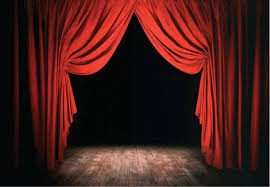 Formas de expresión del texto Dramático
Principal
Diálogo
Monólogo
Aparte
Off

Secundario
Lenguaje acotacional
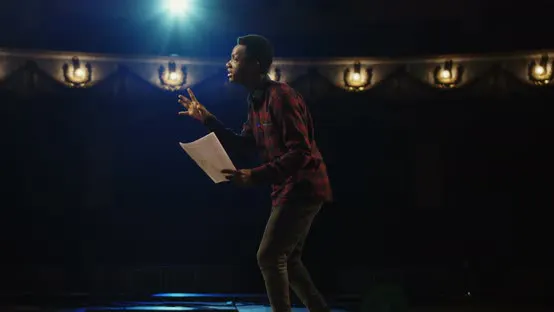 FORMAS MAYORES
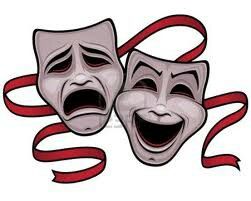 Tragedia:
Comedia:
Drama: